Servo Internal Multi-speed Command
By Jim
1
Multi-speed Command Introduction
2
DI Terminal Configuration
CONTENTS
Function Code Configuration
3
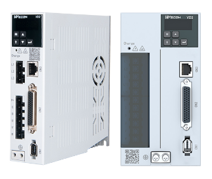 Application
4
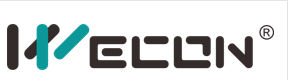 01
SECTION
Multi-speed Command Introduction
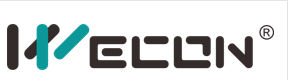 Multi-segment Postion Mode Introduction
           ——Application
In this mixer, by adjusting the motor speed, the two materials can be evenly mixed according to the set ratio. Users can set different speed ratios first, and then switch in real time through the DI terminal to suitable the current material ratio.
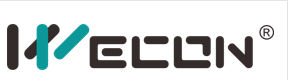 Multi-segment Postion Mode Introduction
           ——Principle
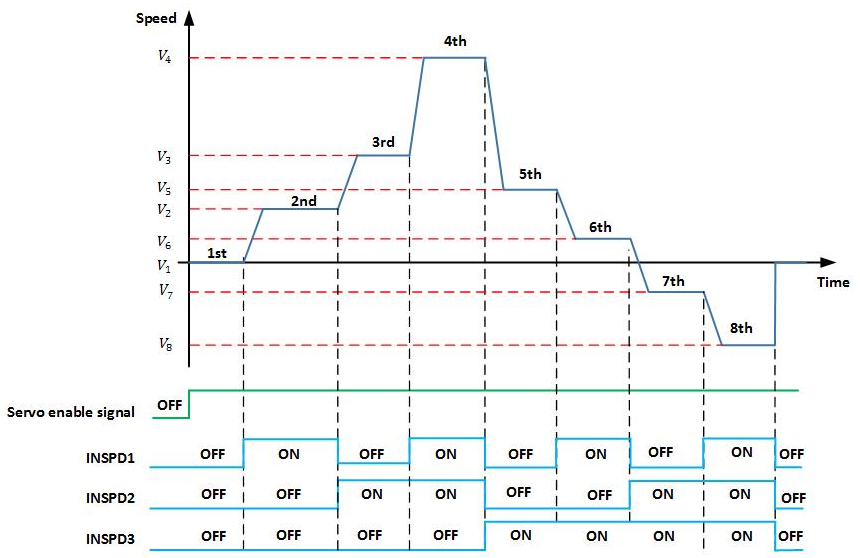 The corresponding speed can be selected through the DI port, max to 8 segments.
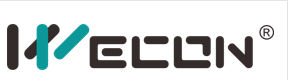 02
SECTION
DI Terminal Configuration
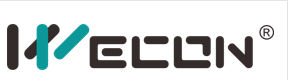 DI Terminal Configuration
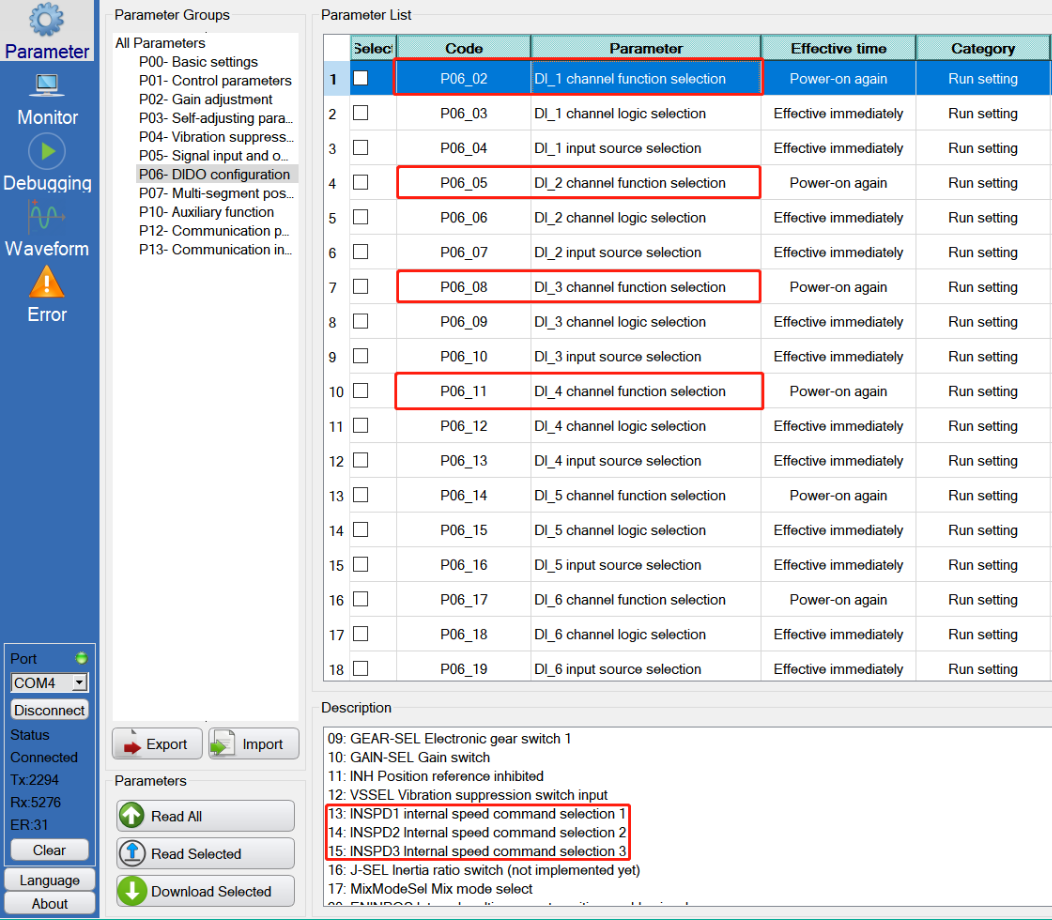 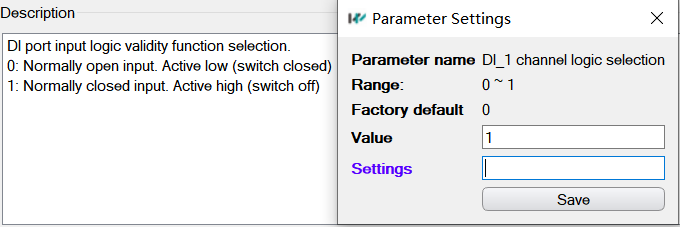 1 DI to enable servo
3 DI to select speed
DI logic&input source selection
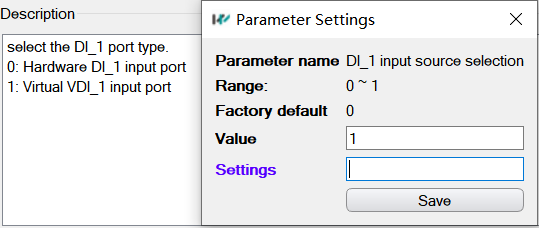 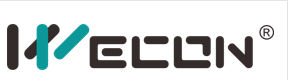 DI Terminal Configuration
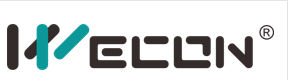 03
SECTION
Function Code Configuration
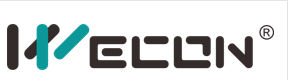 Function Code Configuration
Step 1: Set the running mode
P00-01=2 ——> Speed Control
Step 2: Select the speed command source
P01-01=0 ——> Internal speed command
Step 3: Set the speed command
P01-02=100          P01-23=-100
P01-24=200          P01-25=-200
P01-26=300          P01-27=-300
P01-28=400          P01-29=-400
Step 4: Set the DI terminal
P06-02=1              P06-03=1               P06-04=1
P06-05=13            P06-06=1               P06-07=1
P06-08=14            P06-09=1               P06-10=1
P07-03=15            P06-12=1               P06-13=1
Step 5: Change the DI input
P13-01=1(enable servo)         P13-02=xx
P13-03=xx                                 P13-04=xx
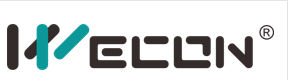 04
SECTION
Application
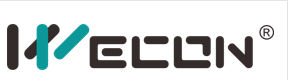 Applition
Step 1: Set the running mode
P00-01=2 ——> Speed Control
Step 2: Select the speed command source
P01-01=0 ——> Internal speed command
Step 3: Set the speed command
P01-02=100          P01-23=-100
P01-24=200          P01-25=-200
P01-26=300          P01-27=-300
P01-28=400          P01-29=-400
Step 4: Set the DI terminal
P06-02=1              P06-03=1               P06-04=1
P06-05=13            P06-06=1               P06-07=1
P06-08=14            P06-09=1               P06-10=1
P07-03=15            P06-12=1               P06-13=1
Step 5: Change the DI input
P13-01=1(enable servo)         P13-02=xx
P13-03=xx                                 P13-04=xx
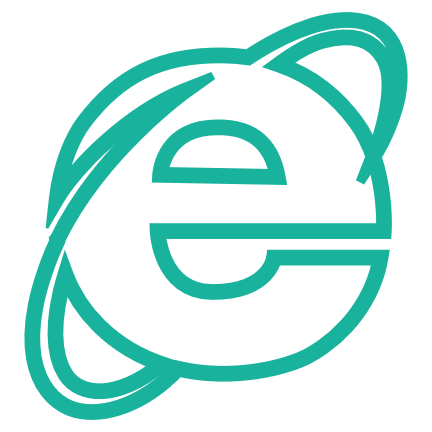 www.we-con.com.cn
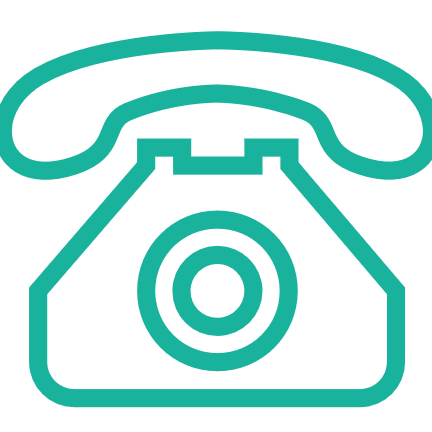 400 799 8189
Thank You
Form link: https://forms.gle/KrCTWwRXySUuBo4V8
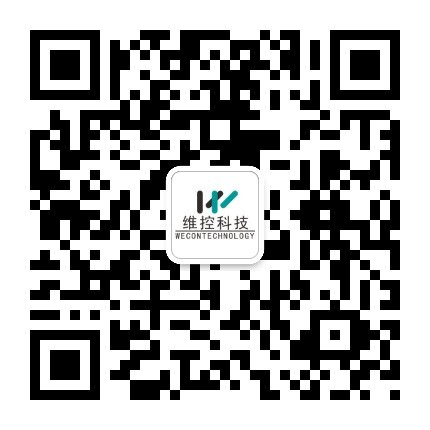